LÍNEA DE URBANISMO
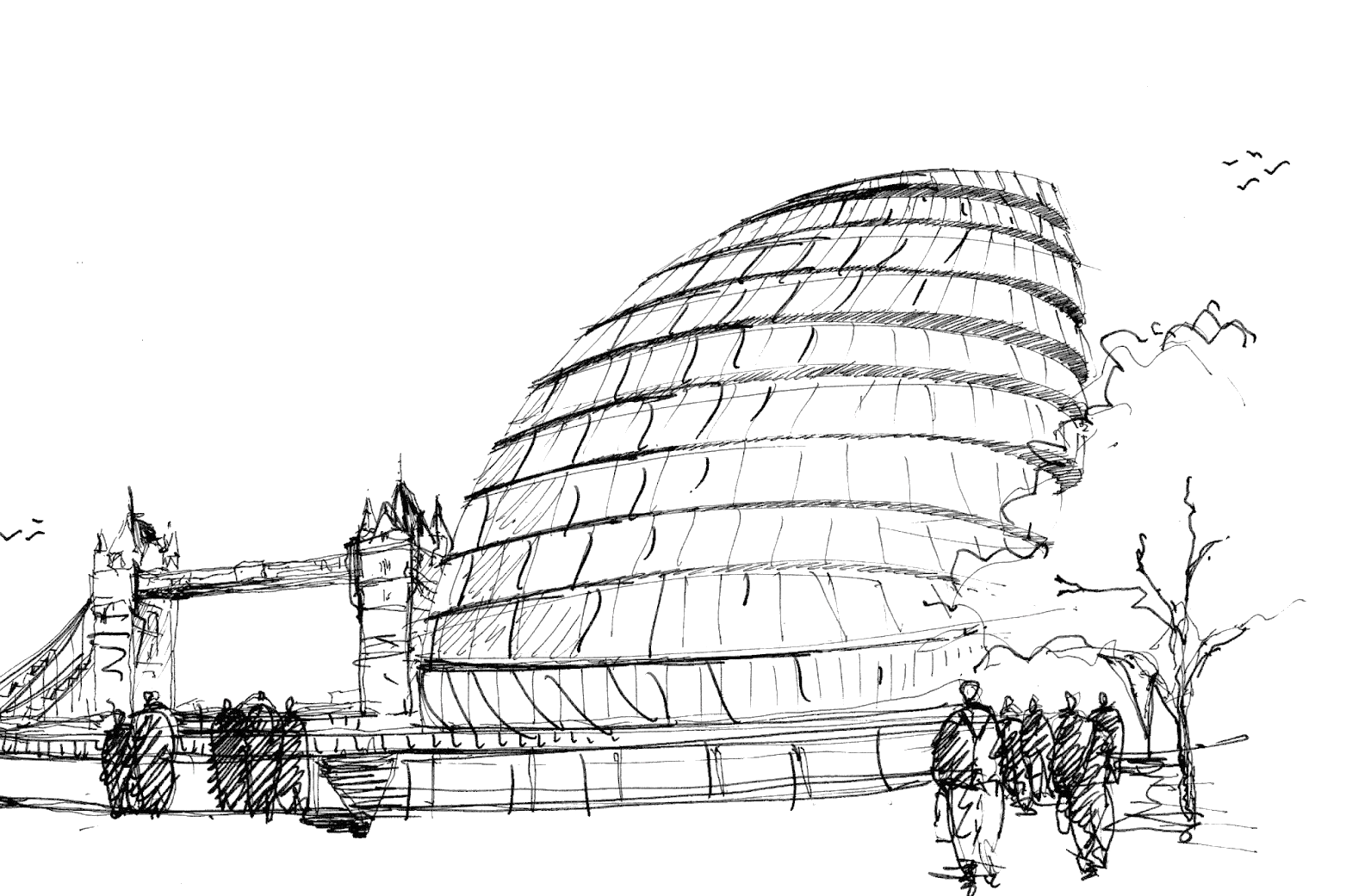 URBANISMO
ABSTRACT
El objetivo principal es que el estudiante desarrolle competencias y capacidades perceptuales que le permitan analizar y comprender las distintas dimensiones en que puede ser estudiado el paisaje natural y construido (producto de la acción humana) que le sirvan de base teórica y metodológica para posteriores intervenciones en el espacio urbano.

OBJETIVO HABILITANTE
URBANISMO I
IMAGEN O DOCUMENTO DE PROYECTO
EJERCICIO DE SALIDA
LA CIUDAD CONTEMPORÁNEA. LOS HECHOS HISTÓRICOS EN LA CIUDAD
IMAGEN O DOCUMENTO PRINCIPAL
IMAGEN O DOCUMENTO SECUNDARIO
IMAGEN O DOCUMENTO  SECUNDARIO
IMAGEN O DOCUMENTO SIGNIFICATIVO
ABSTRACT
El enfoque del equipo docente busca introducir en el estudiante la comprensión de las características y problemáticas urbano/territoriales, que surgen a partir del reconocimiento de las externalidades positivas y negativas propias de las formas de ocupación del territorio, por parte de una sociedad. Para este curso en particular, esta tematización, se pretende mostrar mediante la relación sociedad / territorio – ciudad, a lo largo de la historia, haciendo énfasis en las respuestas urbano – arquitectónicas que caracterizan a  determinadas culturas y periodos históricos.  

OBJETIVO HABILITANTE
El curso pretende que el alumno adquiera conocimientos y comprensión sobre los procesos asociados a la ocupación del territorio y a la aparición de la ciudad en la historia como fenómeno social y cultural.
 
Al finalizar la asignatura, el estudiante deberá ser capaz de analizar y establecer a nivel analítico, teórico y crítico, las relaciones que se establecen entre la organización social y el ambiente artificial construido.
URBANISMO II
IMAGEN O DOCUMENTO DE PROYECTO
EJERCICIO DE SALIDA
NOMBRE UNIDAD
IMAGEN O DOCUMENTO PRINCIPAL
IMAGEN O DOCUMENTO SECUNDARIO
IMAGEN O DOCUMENTO SECUNDARIO
IMAGEN O DOCUMENTO SIGNIFICATIVO